Obecná Ekologie
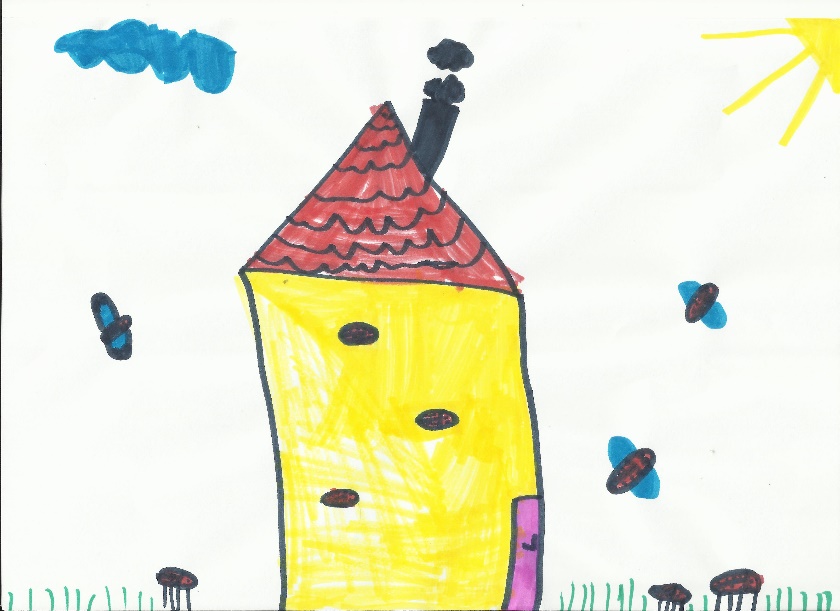 Úvod
Jakub Horák
S 72250; jakub.sruby@seznam.cz
Úvod do obecné ekologie
Jakub Horák
Skripta
Ekologie 1
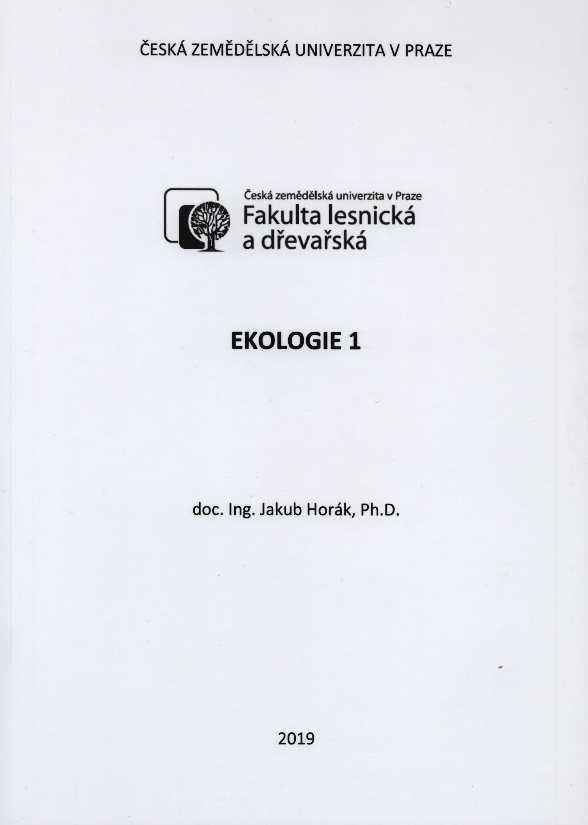 Úvod do obecné ekologie
Jakub Horák
Skripta
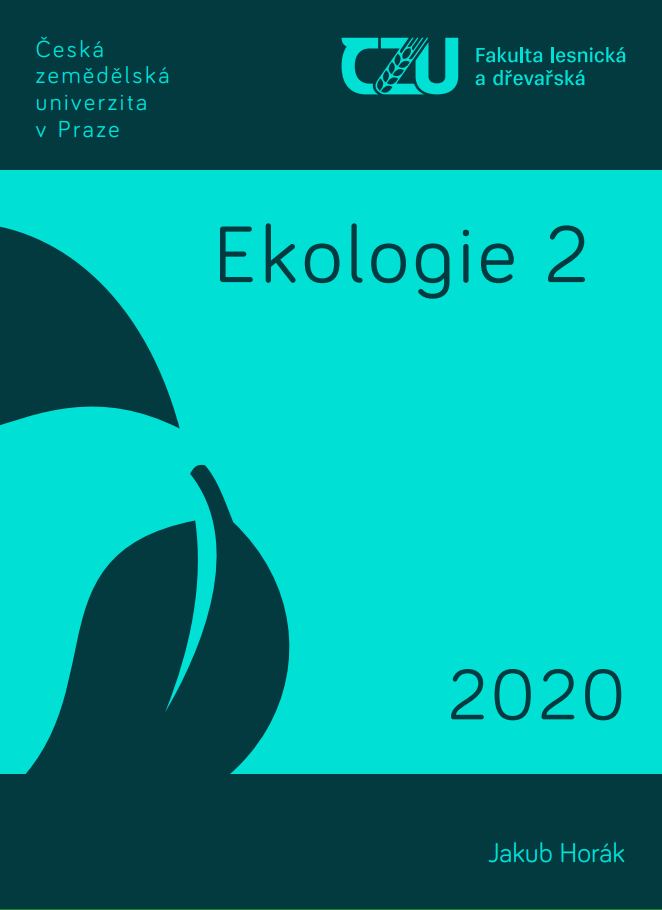 Ekologie 2
Úvod do obecné ekologie
Jakub Horák
Videa
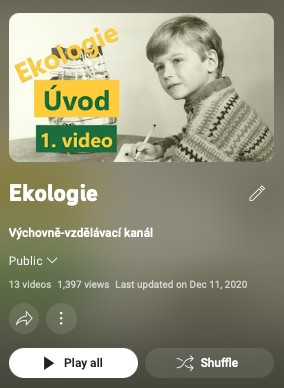 YouTube

Playlist: https://www.youtube.com/playlist?list=PLmqmBWvFOi8VZVdgQv9CBw2731HdVneAY
Úvod do obecné ekologie
Jakub Horák
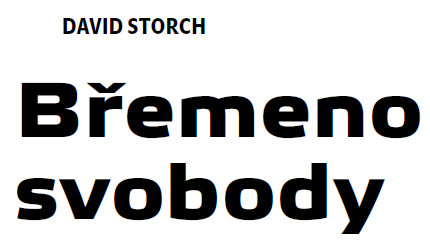 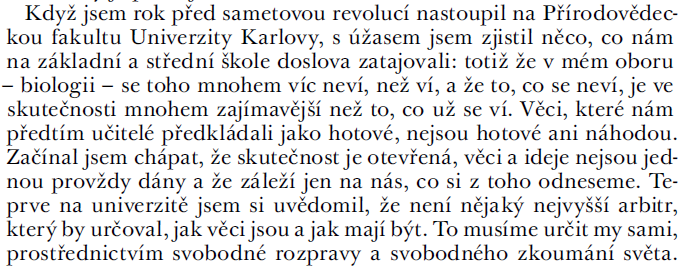 https://vesmir.cz/cz/casopis/archiv-casopisu/2013/cislo-9/bremeno-svobody.html
Úvod do obecné ekologie
Jakub Horák
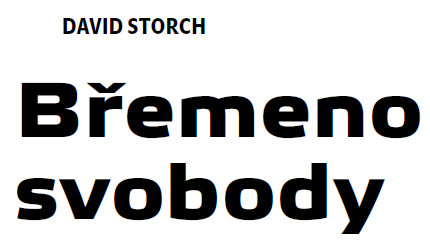 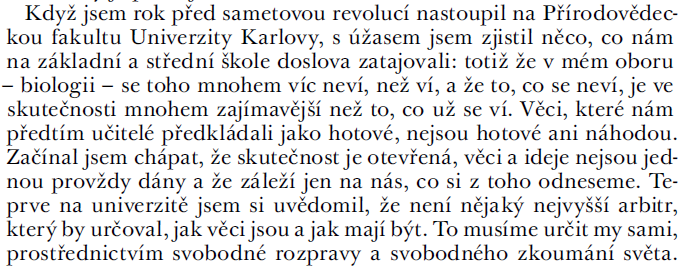 Úvod do obecné ekologie
Jakub Horák
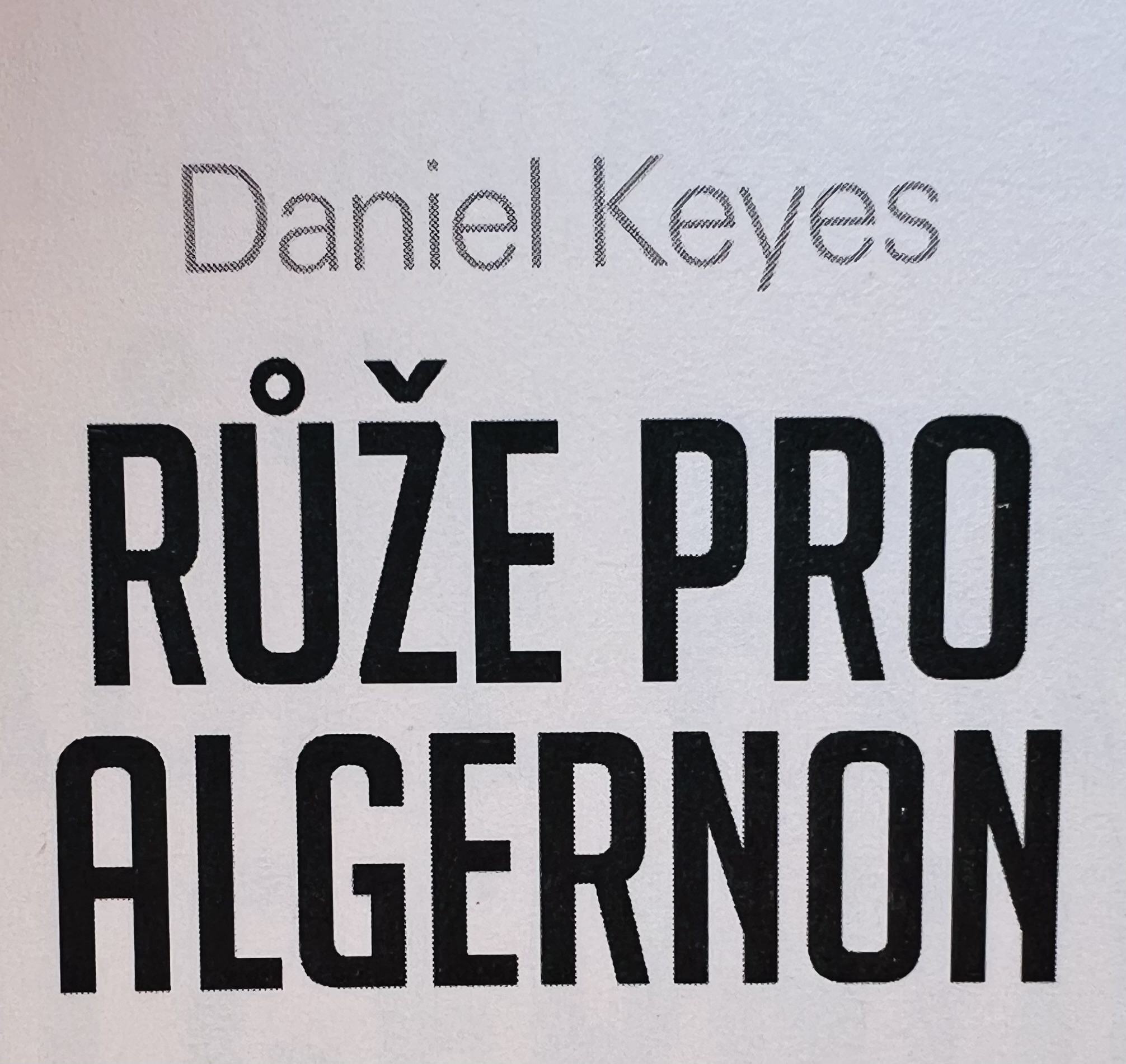 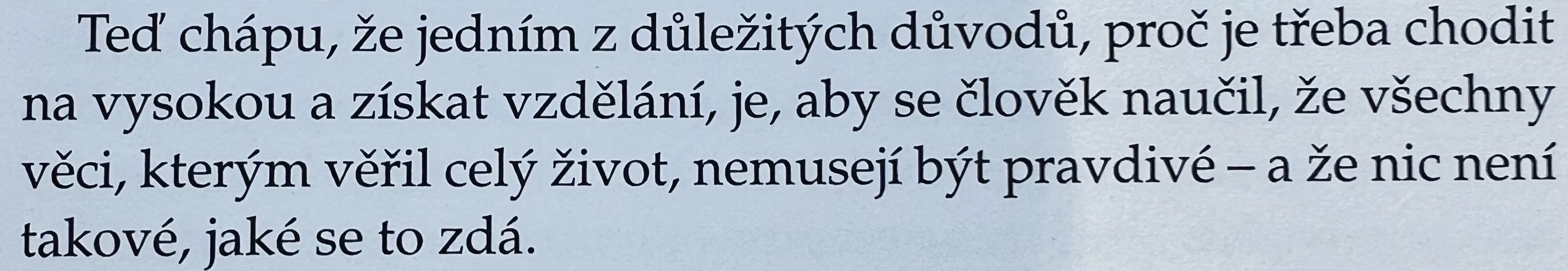 Úvod do obecné ekologie
Jakub Horák
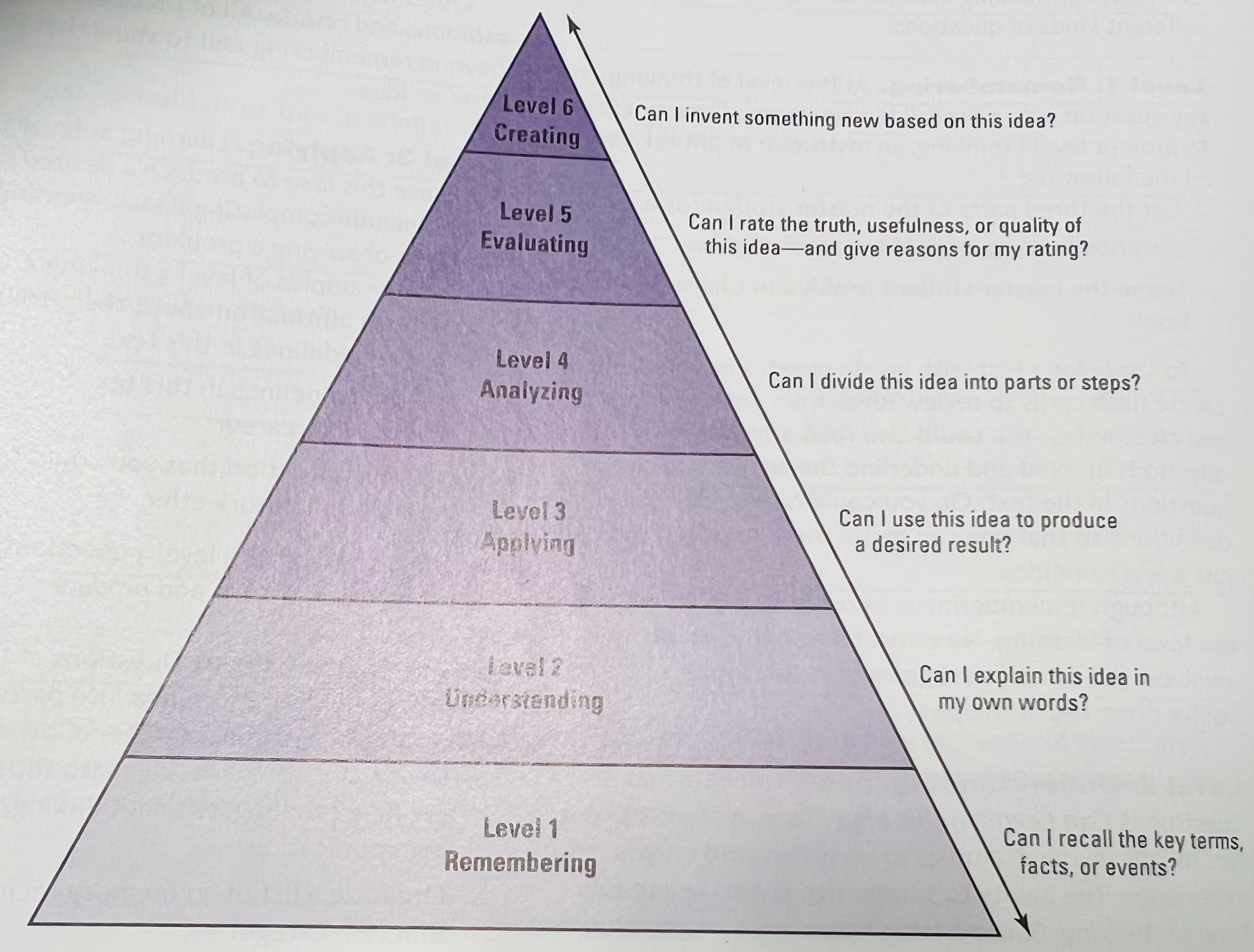 Úvod do obecné ekologie
Jakub Horák
Příklady otázek
Úvod do obecné ekologie
Jakub Horák
Příklady otázek
S jakou skupinou jsou nejpříbuznější houby?
Úvod do obecné ekologie
Jakub Horák
Příklady otázek
S jakou skupinou jsou nejpříbuznější houby?
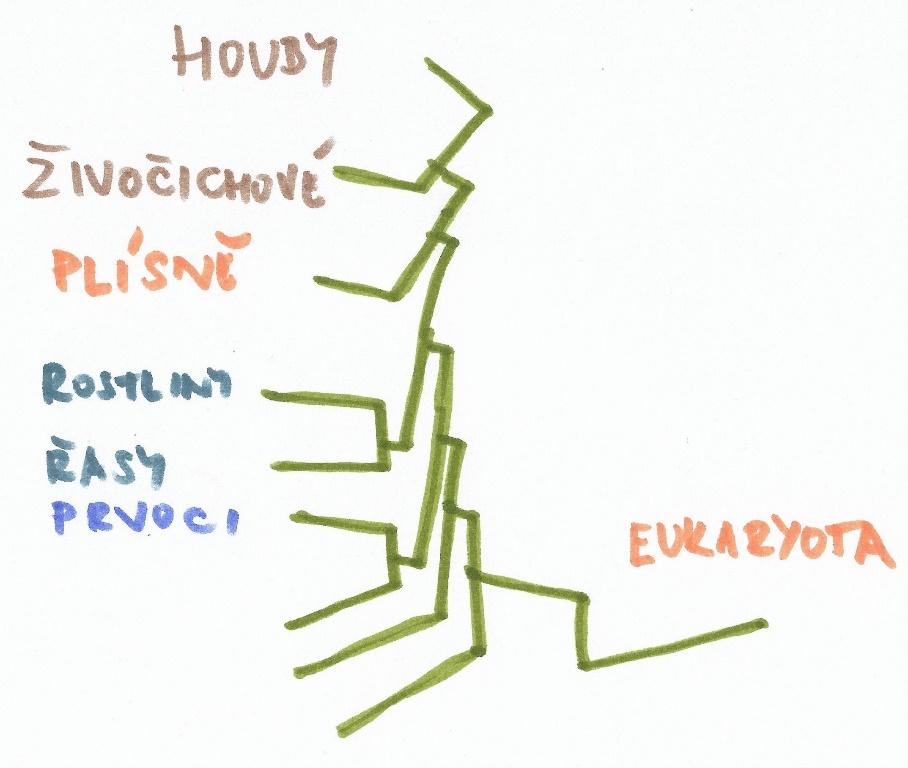 Úvod do obecné ekologie
Jakub Horák
Příklady otázek
Do jaké skupiny patří ptáci?
Úvod do obecné ekologie
Jakub Horák
Příklady otázek
Do jaké skupiny patří ptáci?
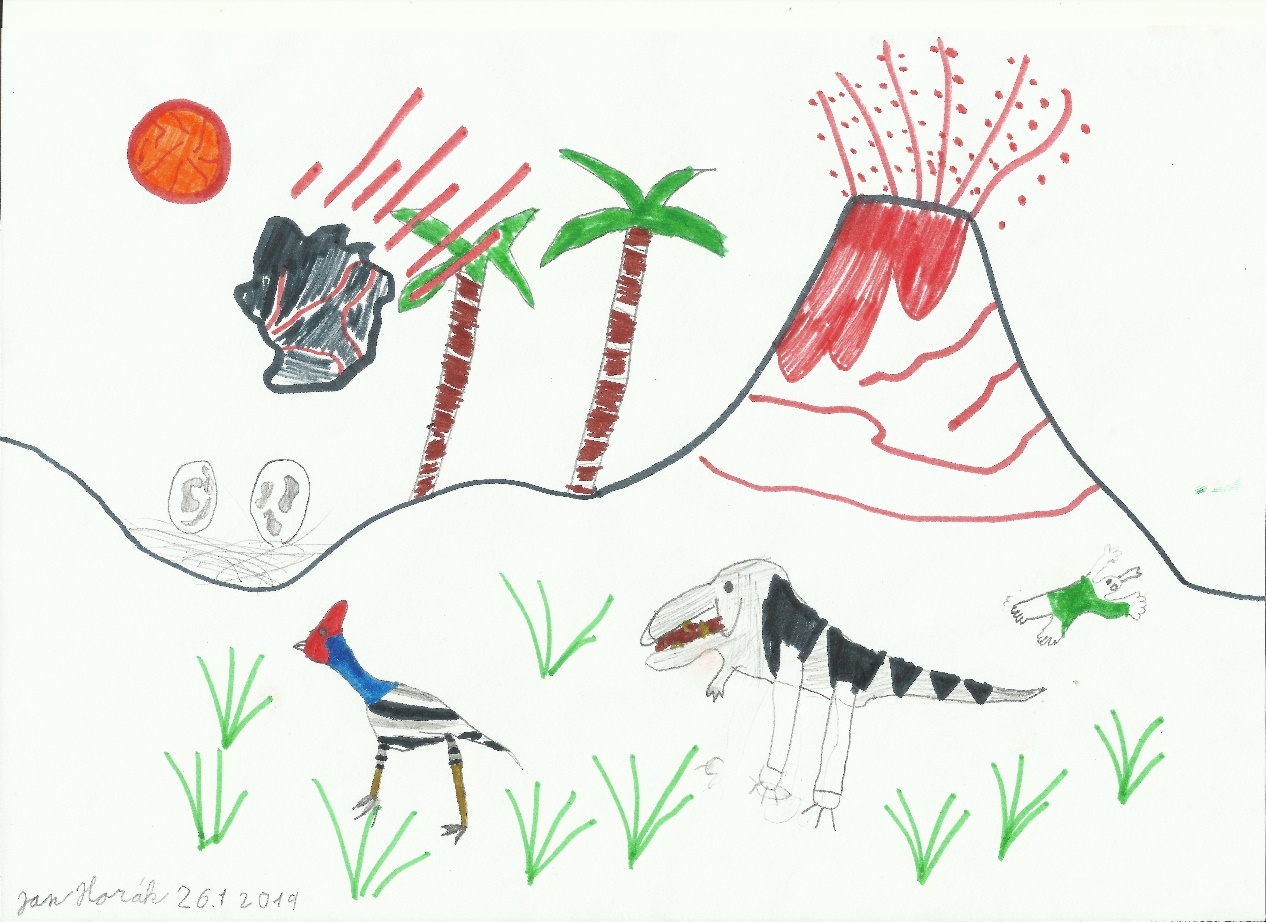 Úvod do obecné ekologie
Jakub Horák
Co je ekologie?
Úvod do obecné ekologie
Jakub Horák
Co je ekologie?
Zjednodušeně je to vše živé ve vzájemném působení s neživým prostředím a mezi sebou.
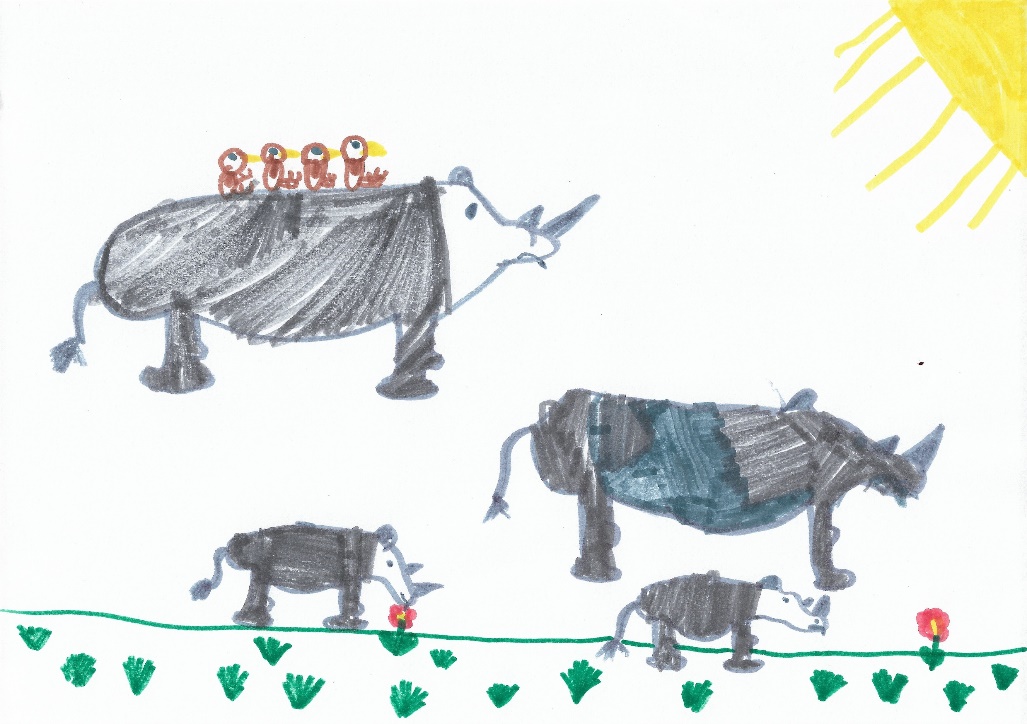 Úvod do obecné ekologie
Jakub Horák
Co je ekologie?
Zjednodušeně je to vše živé ve vzájemném působení s neživým prostředím a mezi sebou.
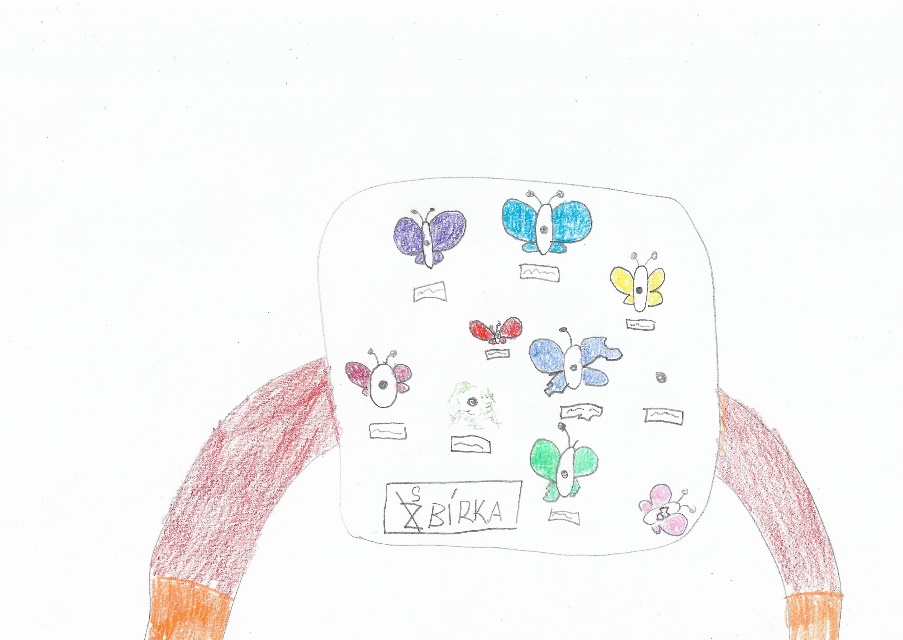 Příklad otázky v ekologii: Jaký vliv má stáří muzejních exponátů motýlů a použitý konzervant na druhové bohatství kožojedovitých brouků?
Úvod do obecné ekologie
Jakub Horák
Co ekologie není?
Úvod do obecné ekologie
Jakub Horák
Co ekologie není?
Třídění odpadu.
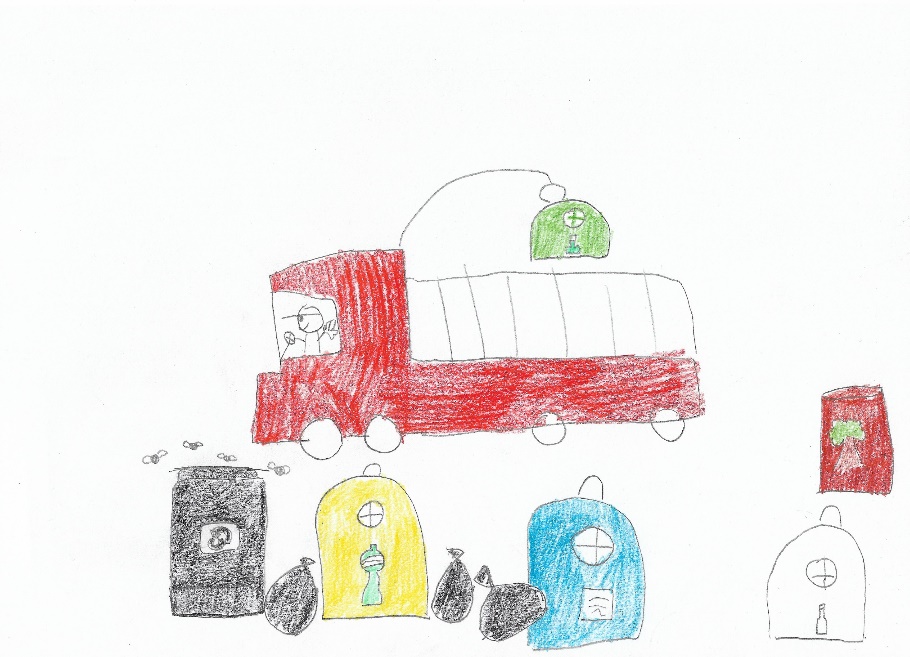 Úvod do obecné ekologie
Jakub Horák
Co ekologie není?
Třídění odpadu.
Ochrana životního prostředí.
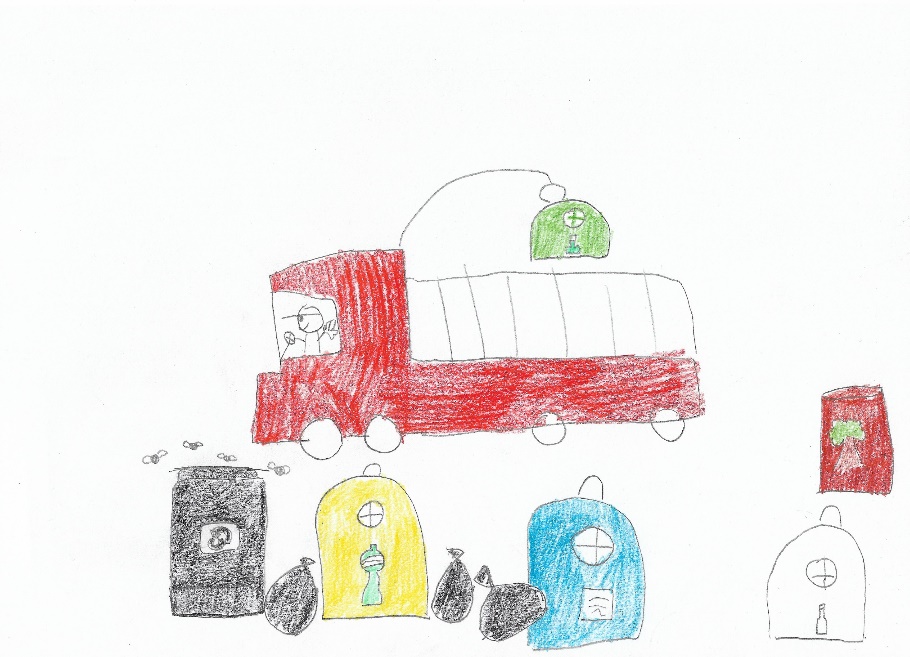 Úvod do obecné ekologie
Jakub Horák
Co ekologie není?
Poutání se ke stromu, který mají skácet.
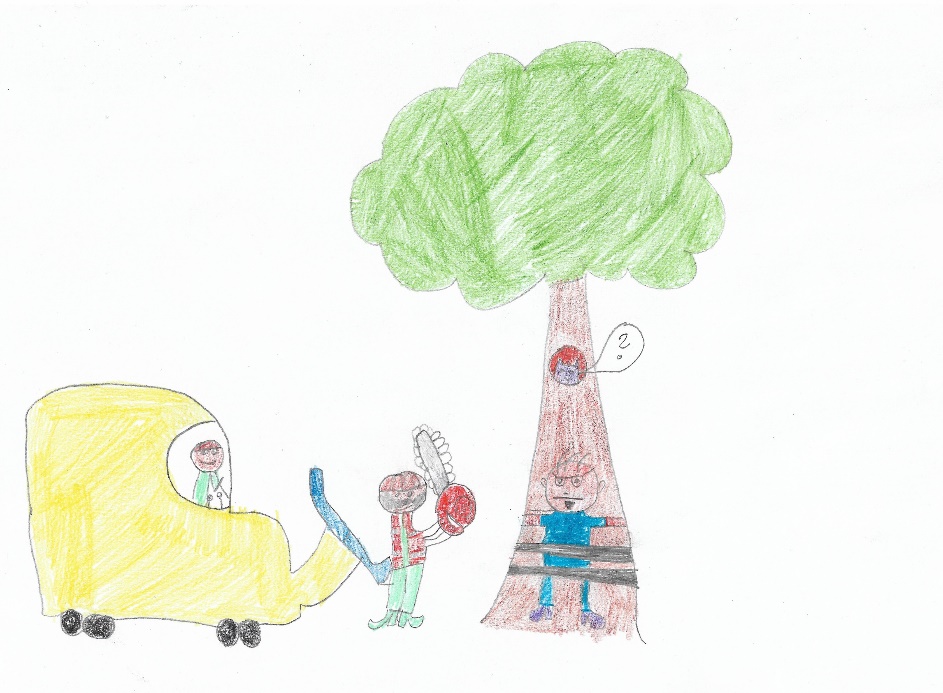 Úvod do obecné ekologie
Jakub Horák
Co ekologie není?
Poutání se ke stromu, který mají skácet.
Občanský aktivismus.
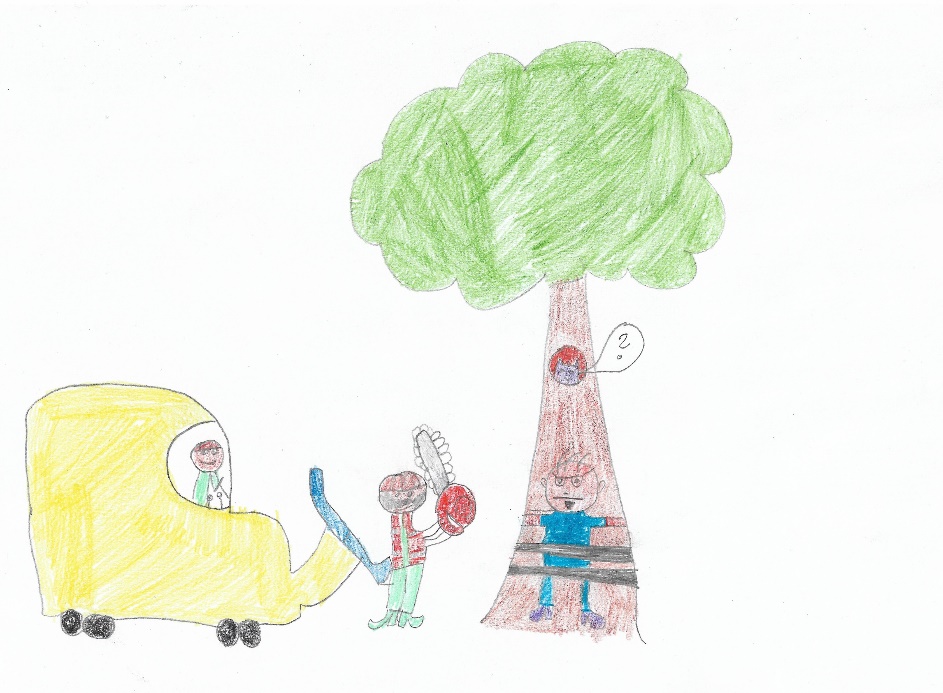 Úvod do obecné ekologie
Jakub Horák
Co ekologie není?
Kosení louky.
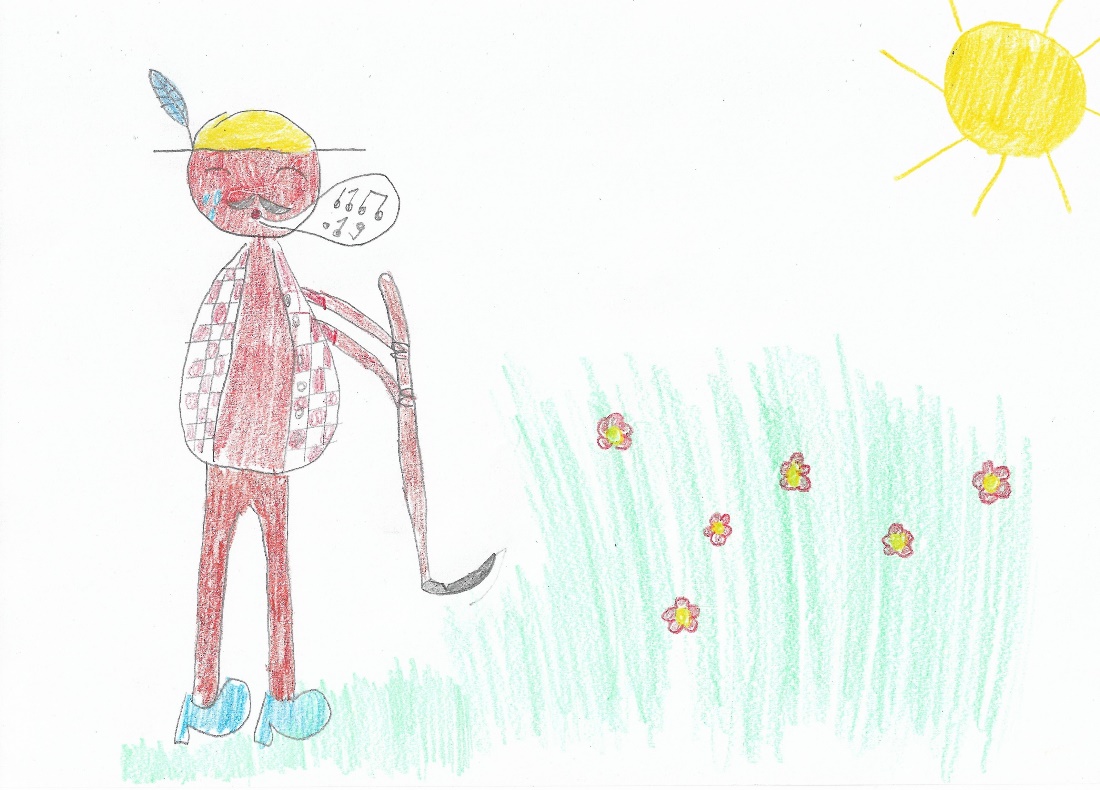 Úvod do obecné ekologie
Jakub Horák
Co ekologie není?
Kosení louky
Ochrana přírody.
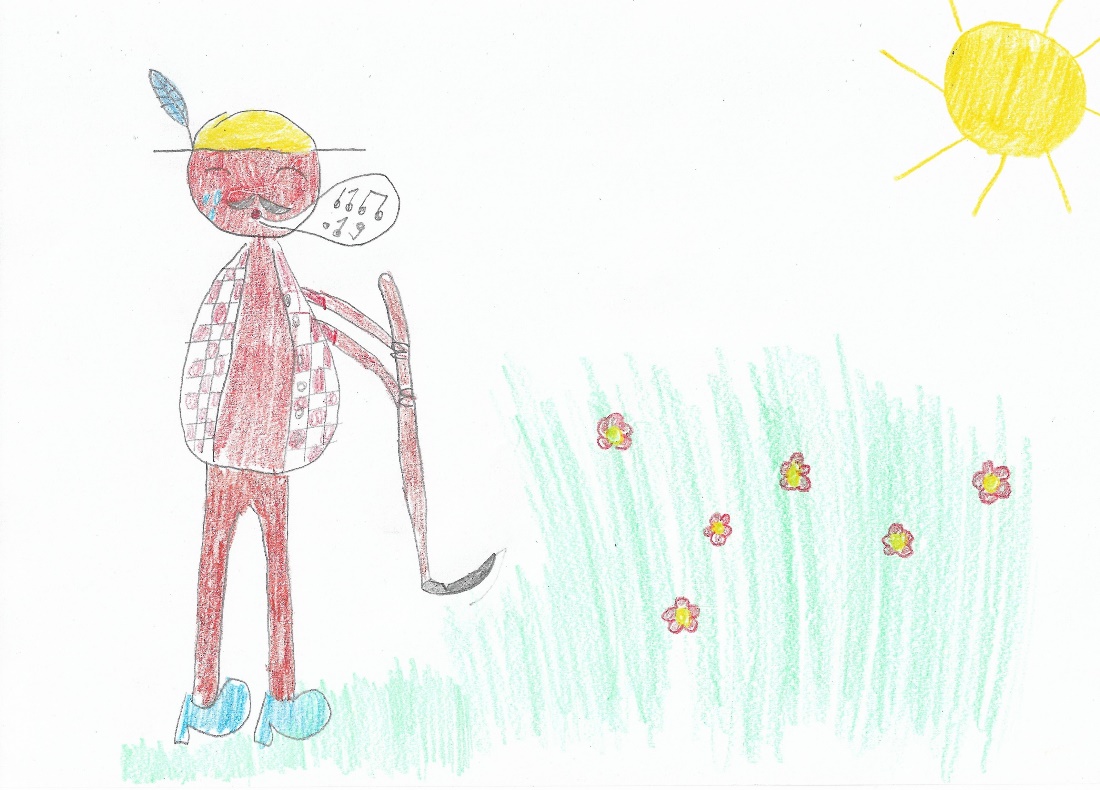 Úvod do základů ekologie
Jakub Horák
Příklad
Jaký je rozdíl mezi ekologem a lékařem?
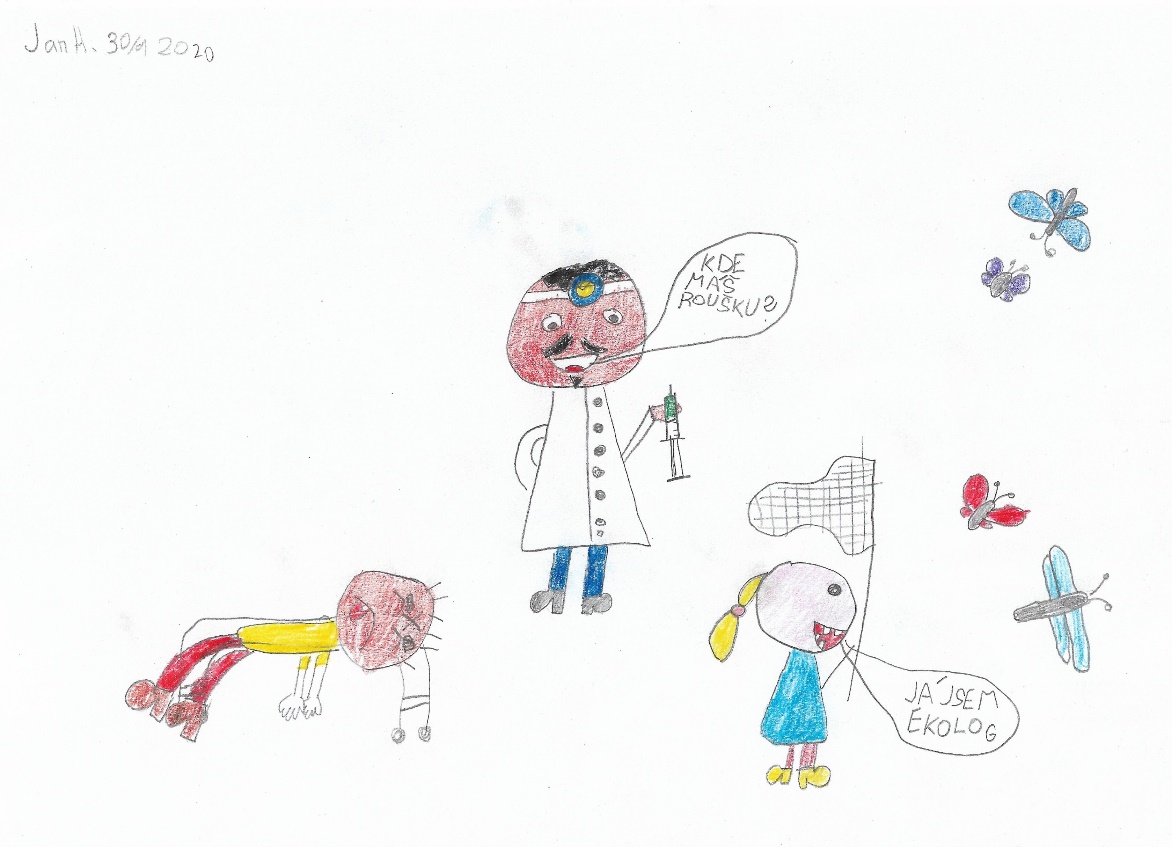 Úvod do obecné ekologie
Jakub Horák
Příklad
Jaký je rozdíl mezi ekologem a lékařem?
Lékař je ekologem do té doby, než začne léčit.
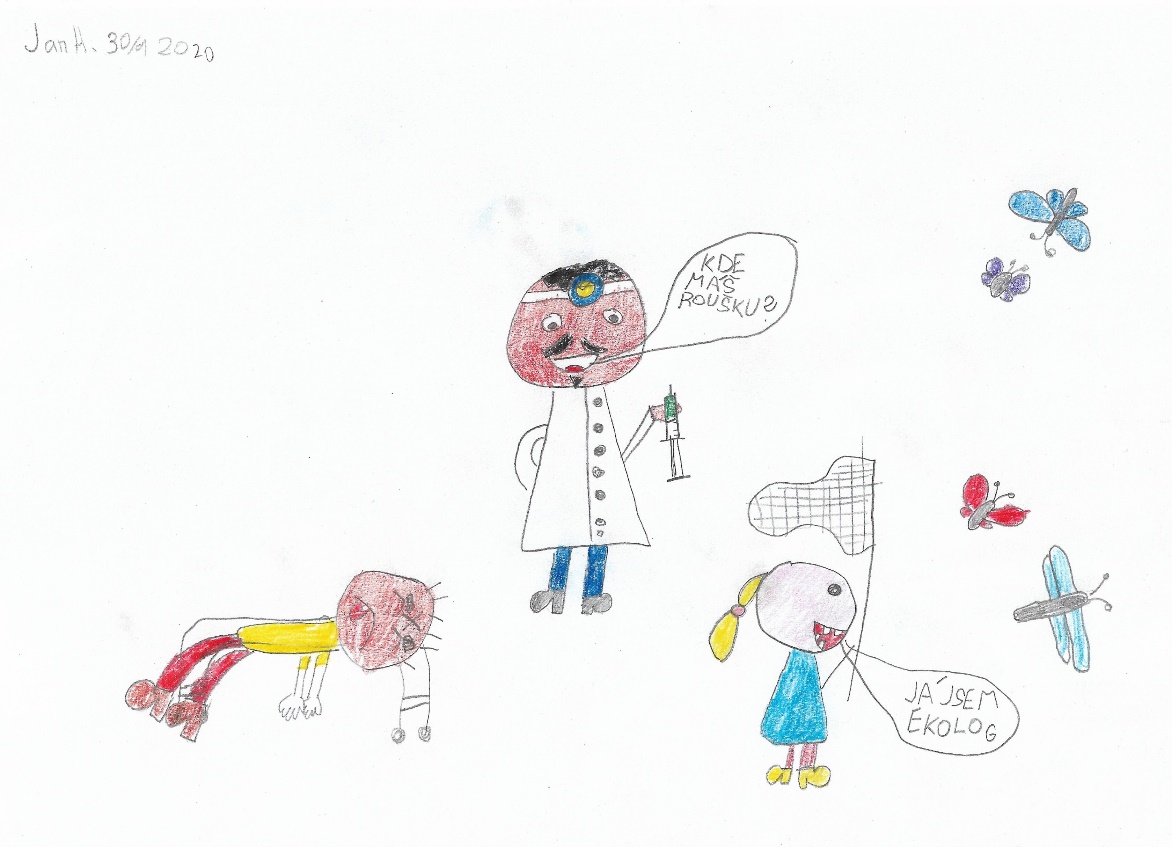 Úvod do obecné ekologie
Jakub Horák
Pauza
Dotazník:
Jméno (nemusíte)
Obor
Střední škola
Kolik ročníků biologie (ev. ekologie)
Kolik hodin ekologie
Chcete přednášku v angličtině?
Poznámky: např. již studovaná VŠ (absolvované předměty)
Esej:
Téma: Co pro mě znamená ekologie
1 stránka, Calibri 10, řádkování 1, okraje 1,5cm, A5 na výšku.
Nadpis (vlastní), jméno (Vaše), text (pouze text).
Odevzdat na začátku příští přednášky.
Max 2 b.
Úvod do obecné ekologie
Jakub Horák
Ekologie jako věda
Značně přetéká do jiných přírodovědných disciplín.
Biologie, geografie…
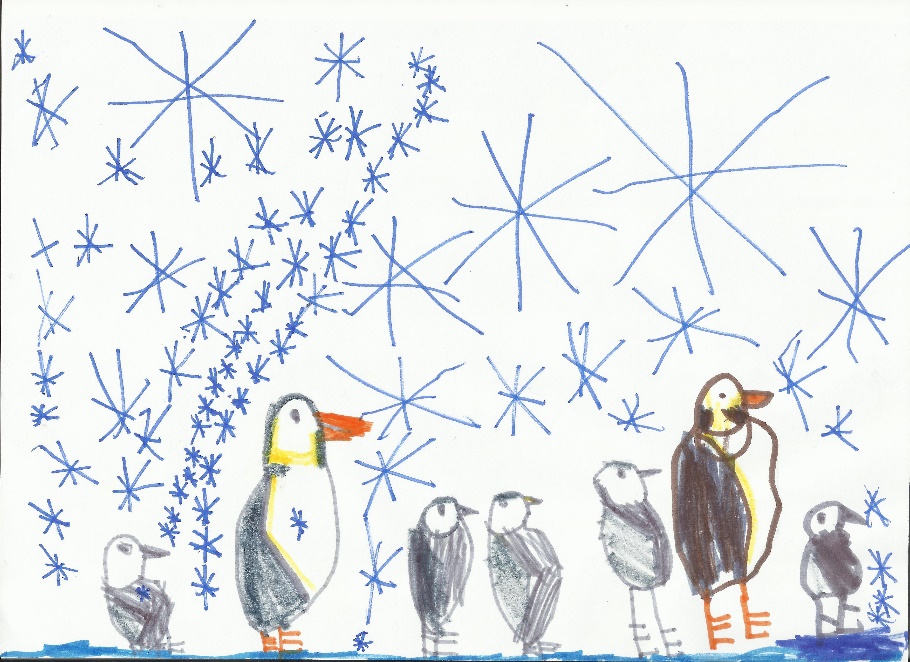 Úvod do obecné ekologie
Jakub Horák
Ekologie jako věda
Mnoho disciplín se z ní utváří.
Biodiverzita, biogeografie…
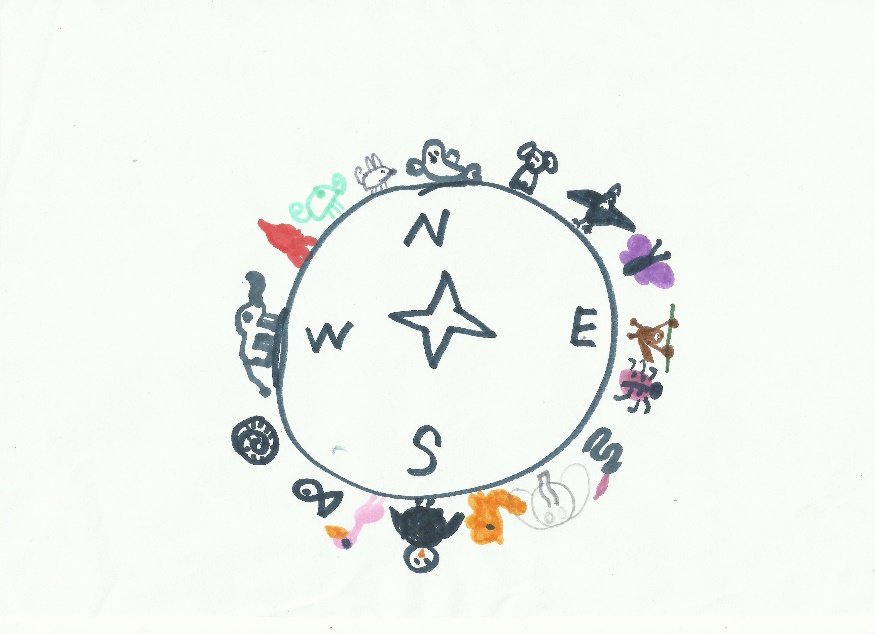 Úvod do obecné ekologie
Jakub Horák
Ekologie jako věda
Dělí se na specializace (atomizuje se).
Funkční, aplikovaná, krajinná, lesa, obnovy…
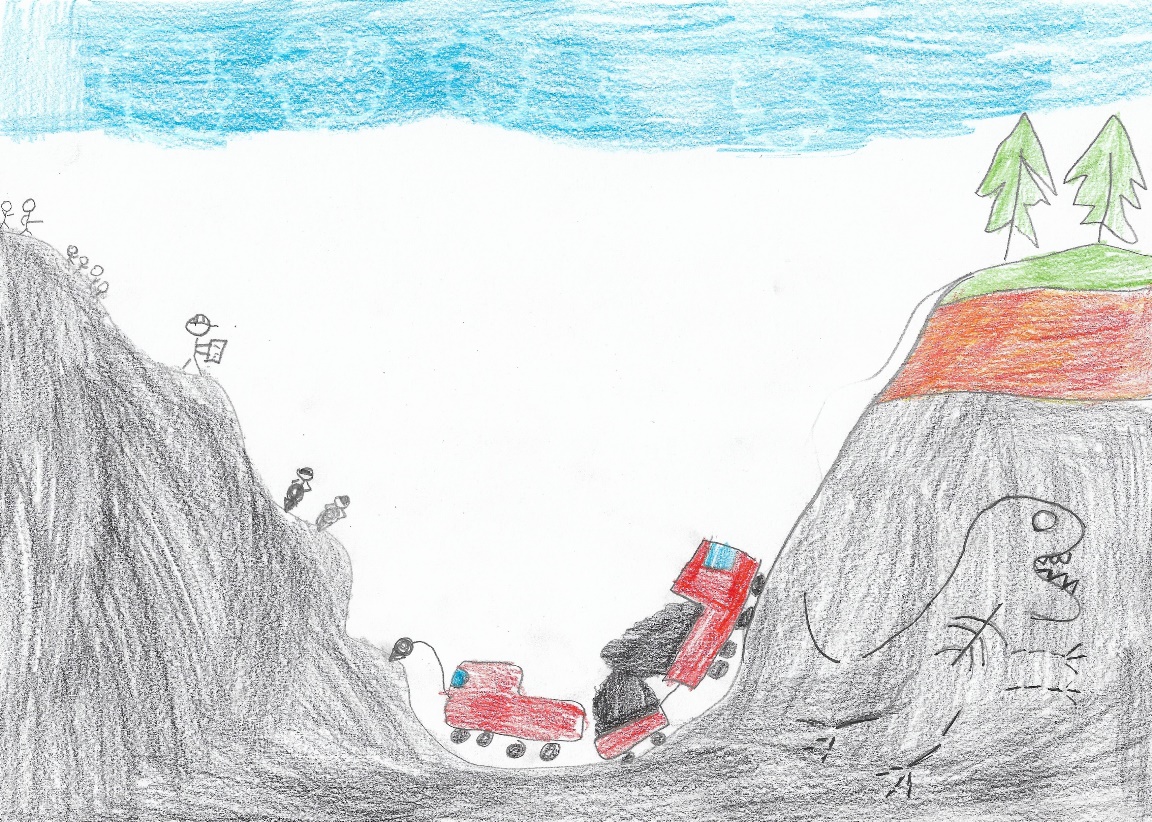 Úvod do obecné ekologie
Jakub Horák
Konzultace
Po dohodě přes e-mail: jakub.horak(zavináč)uhk.cz
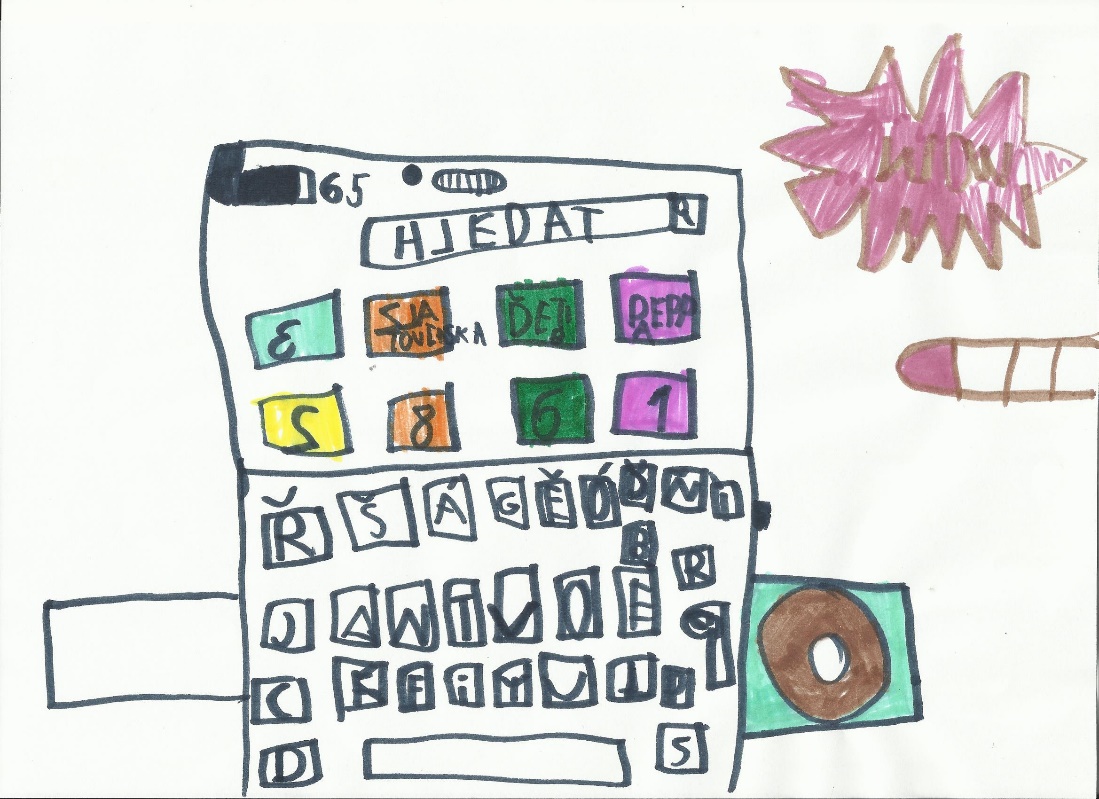 Úvod do obecné ekologie
Jakub Horák
Zápočet
Aktuální informace budou na webu.
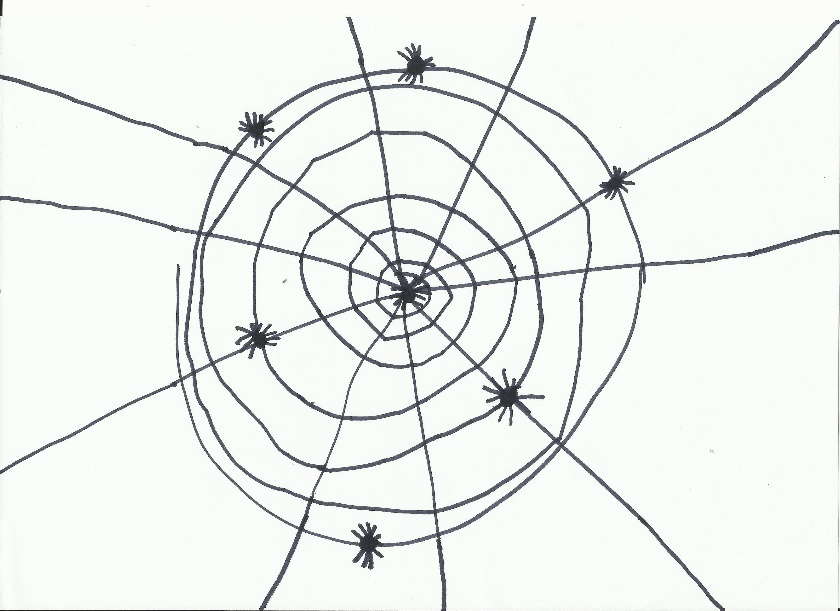 Úvod do obecné ekologie
Jakub Horák
Zápočet
Získat můžete max 15 bodů, z kterých:
Úvod do obecné ekologie
Jakub Horák
Zápočet
Získat můžete max 15 bodů, z kterých:
max 2 budou za esej,
Úvod do obecné ekologie
Jakub Horák
Zápočet
Získat můžete max 15 bodů, z kterých:
max 2 budou za esej,
max 3 budou za průběžné testy (z videí apod.),
Úvod do obecné ekologie
Jakub Horák
Zápočet
Získat můžete max 15 bodů, z kterých:
max 2 budou za esej,
max 3 budou za průběžné testy (z videí apod.),
max 10 bude za velký test (min 8 b.),
Úvod do obecné ekologie
Jakub Horák
Zápočet
Získat můžete max 15 bodů, z kterých:
max 2 budou za esej,
max 3 budou za průběžné testy (z videí apod.),
max 10 bude za velký test (min 8 b.),

a 10 bodů je minimum pro úspěšný zápočet.
Úvod do obecné ekologie
Jakub Horák
Zkouška
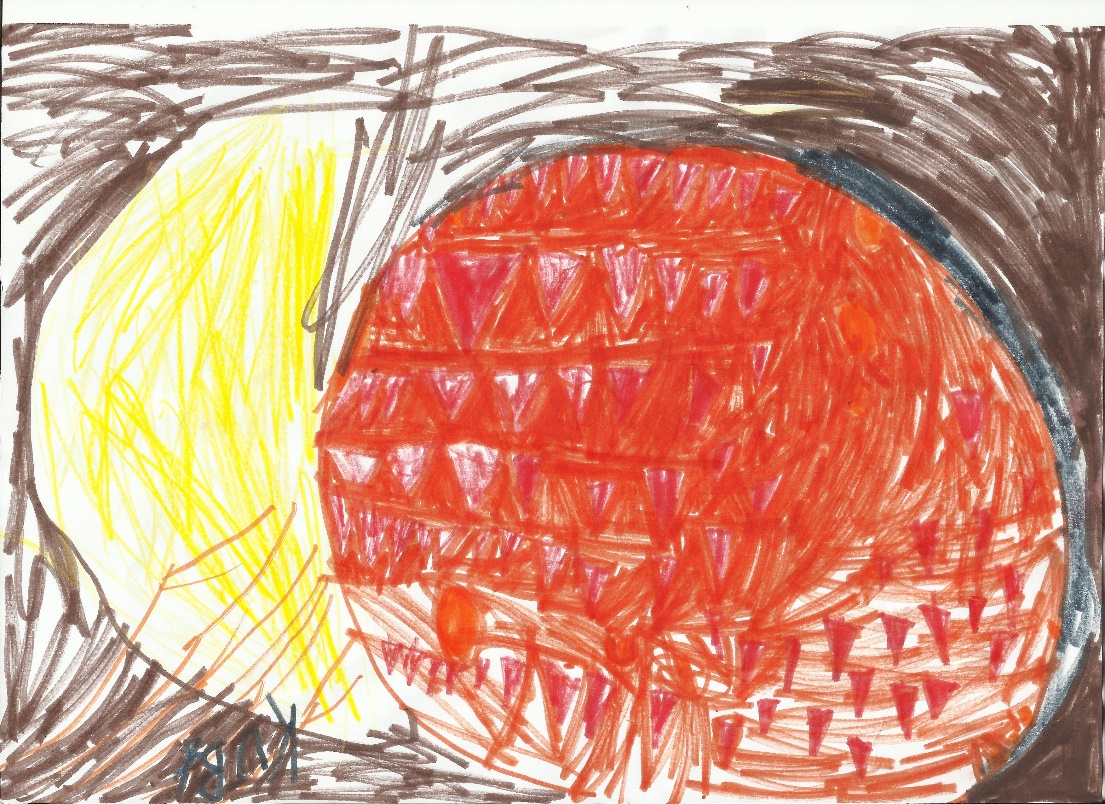 Úvod do obecné ekologie
Jakub Horák
Zkouška
10 a více bodů ze zápočtu.
Úvod do obecné ekologie
Jakub Horák
Zkouška
10 a více bodů ze zápočtu.
Ústní.
Úvod do obecné ekologie
Jakub Horák
Zkouška
10 a více bodů ze zápočtu.
Ústní.
2(-3) otázky.
Úvod do obecné ekologie
Jakub Horák
Zkouška
10 a více bodů ze zápočtu.
Ústní.
2(-3) otázky.
Po třech lidech.
Úvod do obecné ekologie
Jakub Horák
Zkouška
10 a více bodů ze zápočtu.
Ústní.
2(-3) otázky.
Po třech lidech.
Předtermín se v případě F maže.
Úvod do obecné ekologie
Jakub Horák
Děkuji za pozornost